Новогодняя игрушка « Снеговичок»поделка для детей 4-5 лет
Цель: 

Вызвать у детей интерес к Новогодней игрушки и желание самостоятельно изготавливать и украшать ими не только детский сад, но и свои квартиры совместно с родителями.

Задачи: 
 
Учить изготавливать новогодние игрушки из различных материалов, развивать фантазию и творческую изобретательность.

Развивать творческие способности детей и родителей в совместной деятельности.

Развитие мелкой моторики и сенсорного опыта у детей.
Актуальность
В преддверии новогоднего праздника актуальность поставленного вопроса очевидна. Вопрос помог определить тему мастер-класса «Новогодняя игрушка». В деятельности детей дошкольного возраста становится значимой та среда, которая поддержана взрослыми, самая влияющая на дальнейшую деятельность и сознание ребенка.
Инструменты и материалы.
Цветной картон, бархатная цветная бумага, клей ПВА, клей карандаш, ножницы, линейка, карандаш, кисточка для клея, блестки, тесьма.
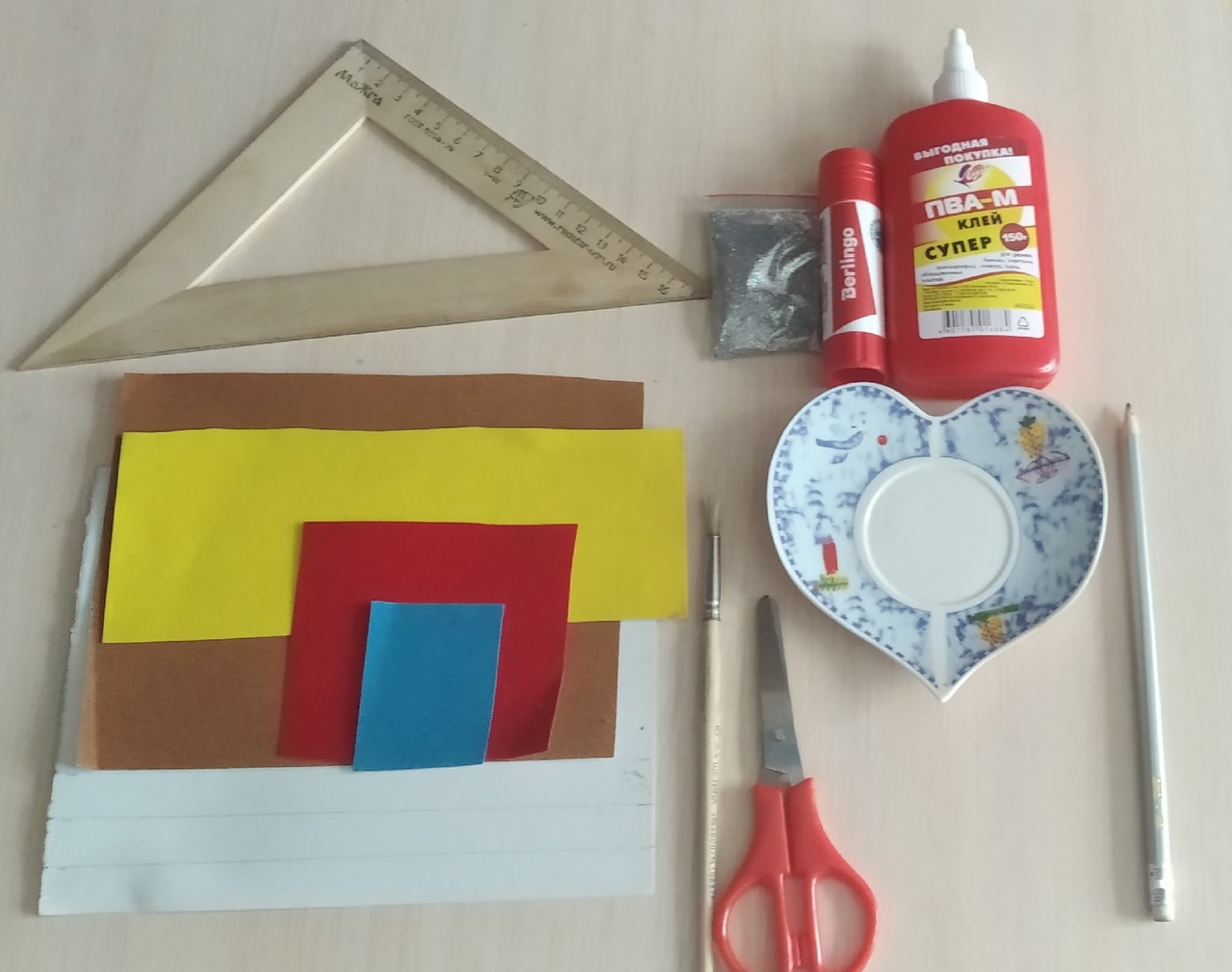 Нарезаем 2 полоски из картона  для тело и рук снеговика 1,5*20см. Одну полос 1,5*16 см для головы.
Склеиваем полоски картона в круги для тело снеговика. Полоску для рук скручиваем по краям формируя ручки-завитушки.
Склеиваем заготовки снеговика.
Приклеиваем полоску для лица.
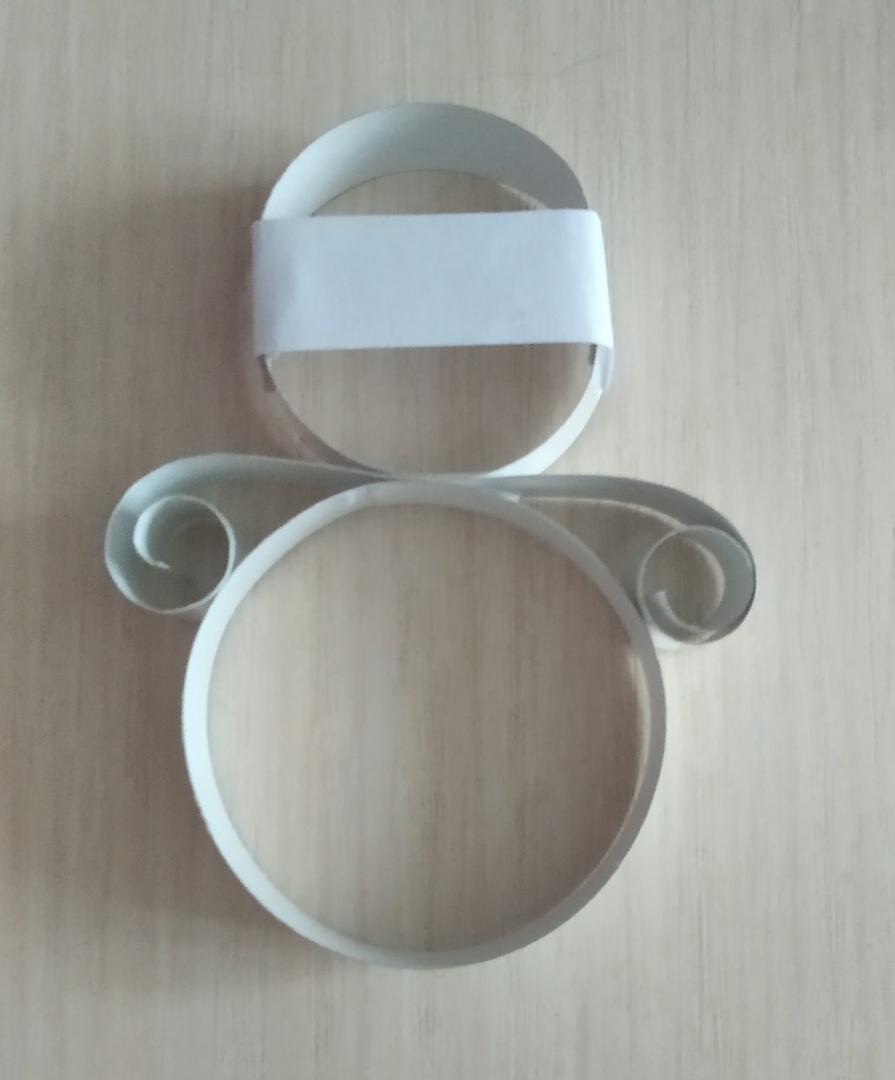 Вырезаем полоску из желтой бархатной бумаги 1,5*9 см для шарфа. Приклеиваем шарф.
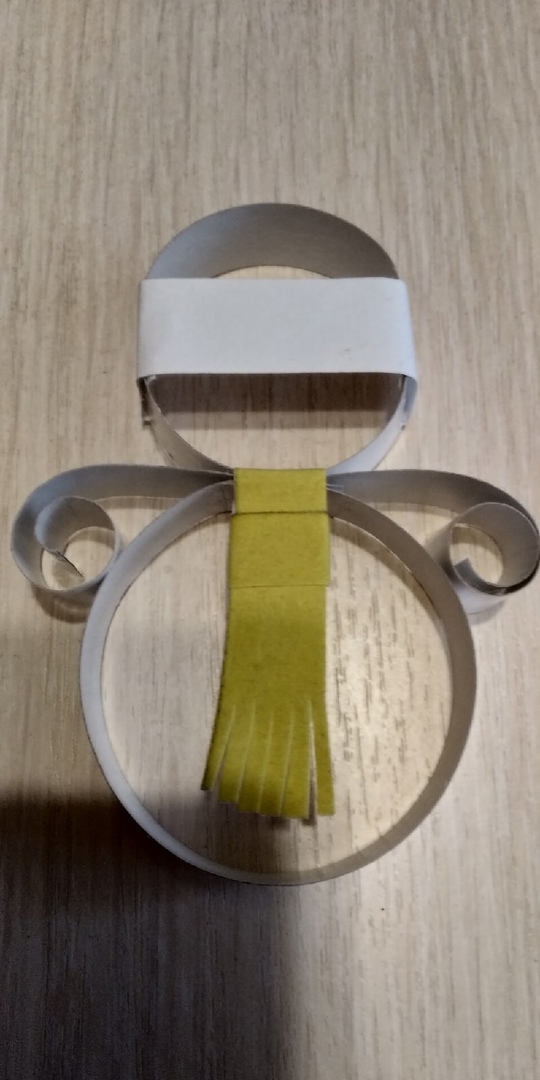 Приклеиваем нос и глаза
Из коричневой бархатной бумаге вырезаем полоску 1,5*10 см для шляпы.
Готового снеговика равномерно наносим клей путем прикладывания, затем снеговика покрываем блестками.
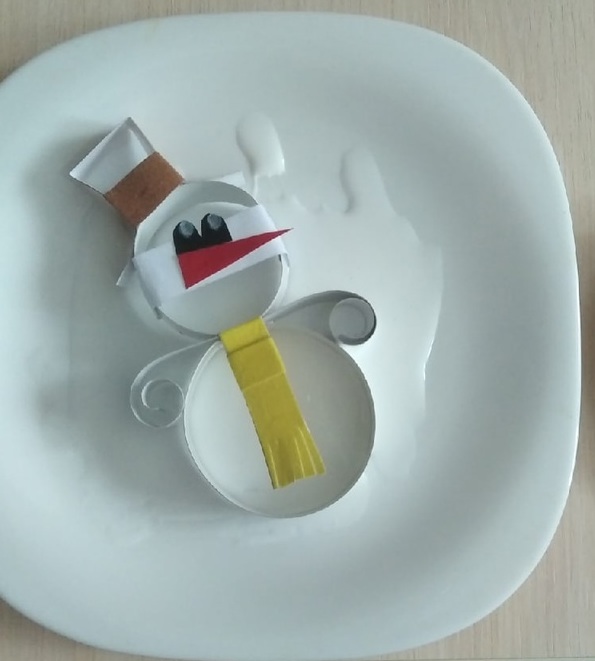 Наш снеговичок готов.